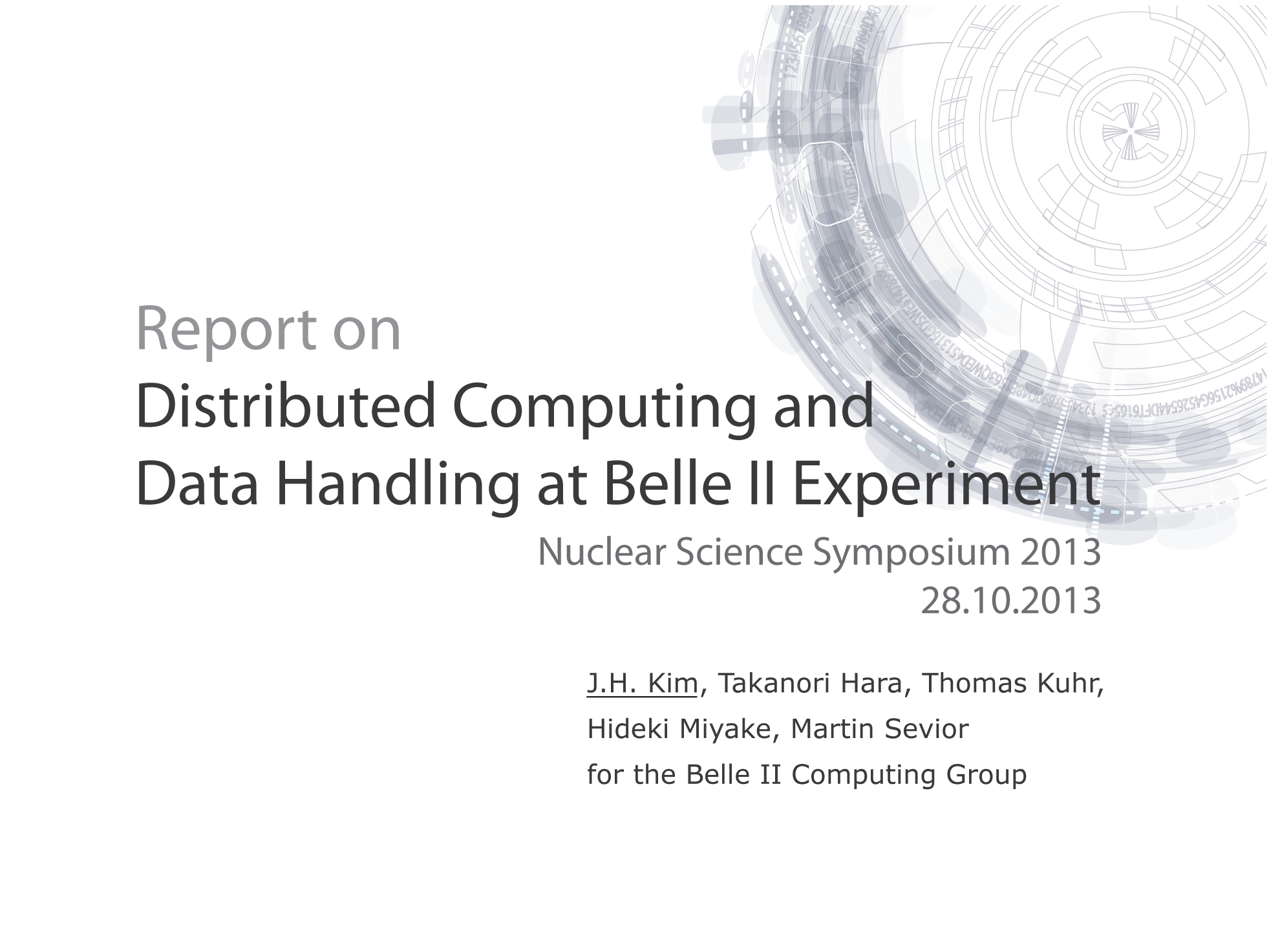 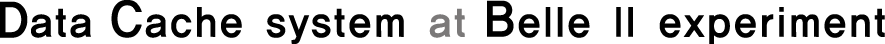 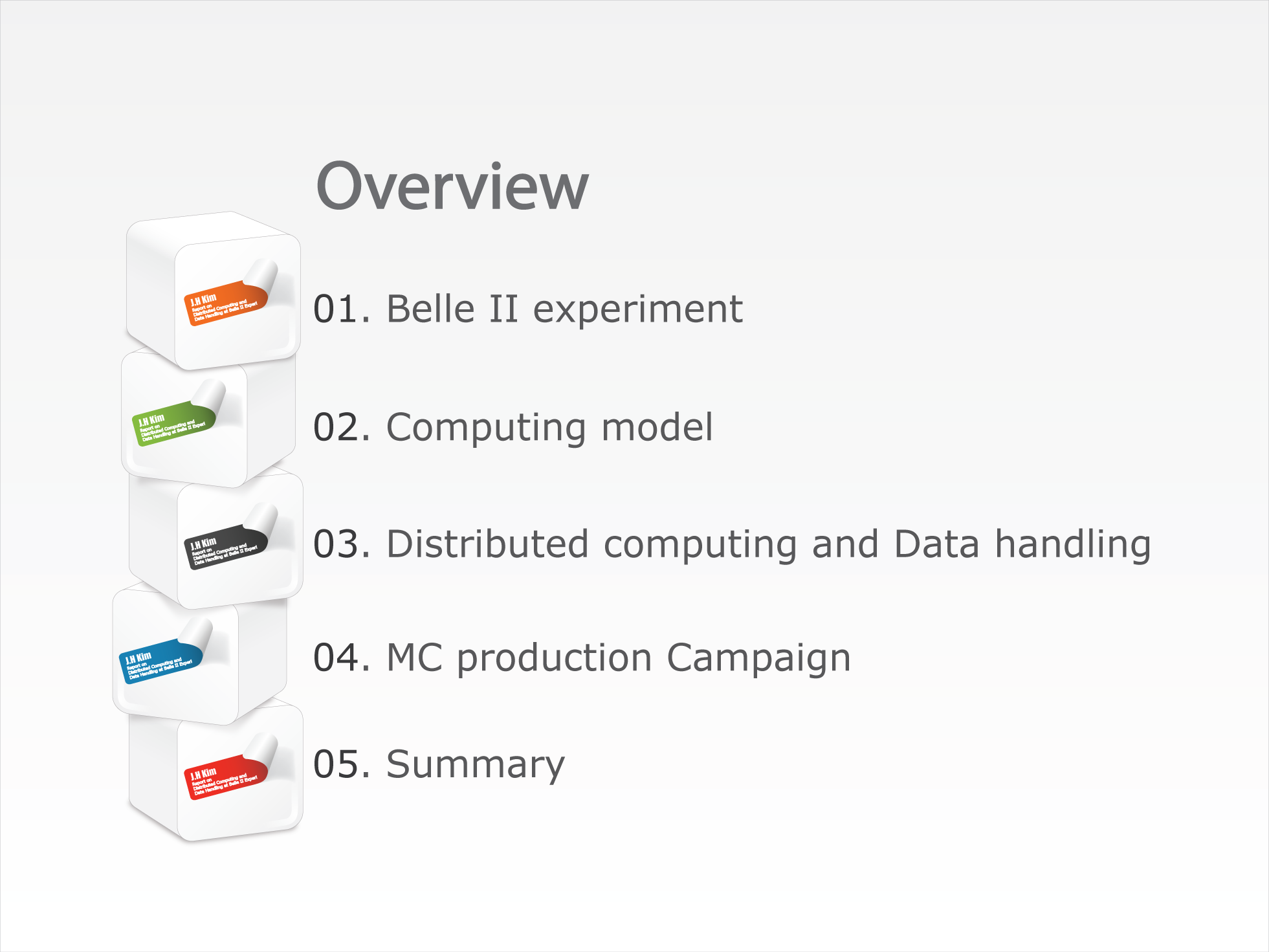 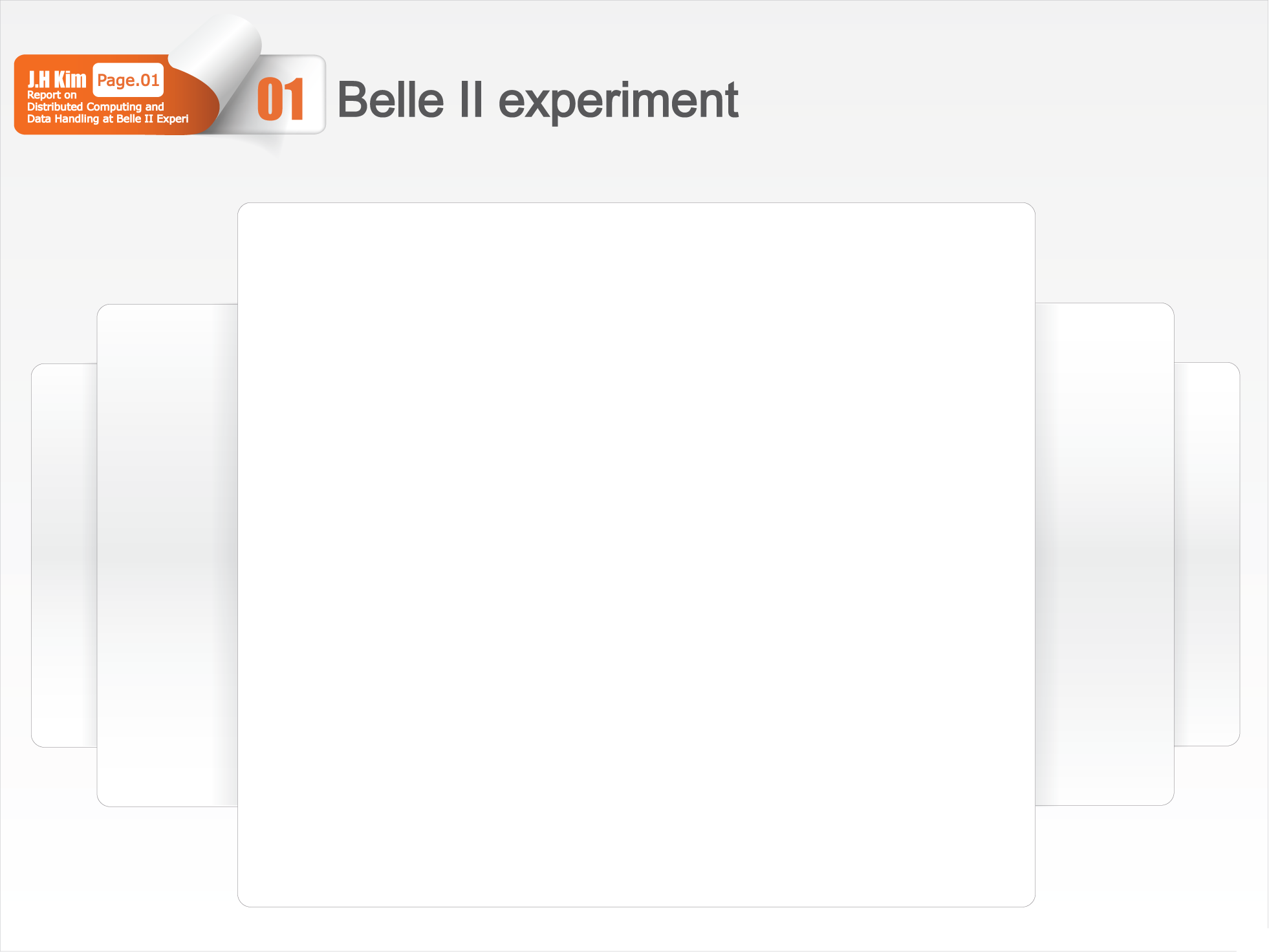 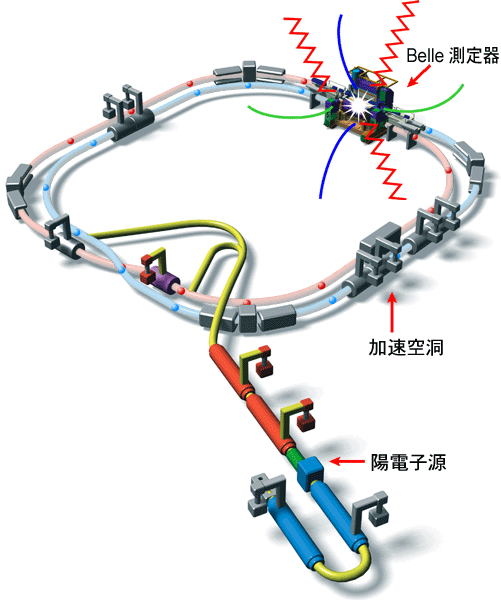 Belle II detector
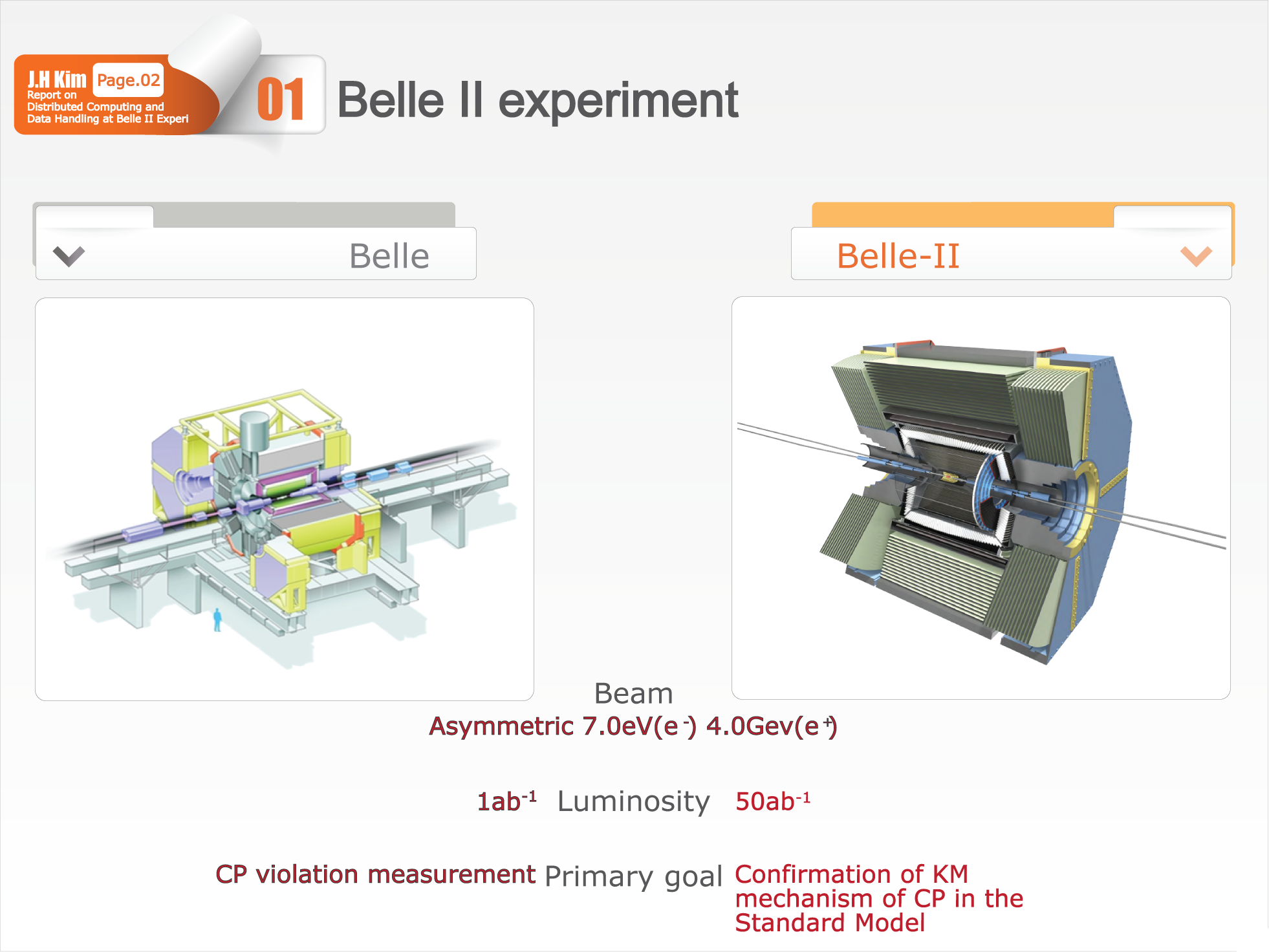 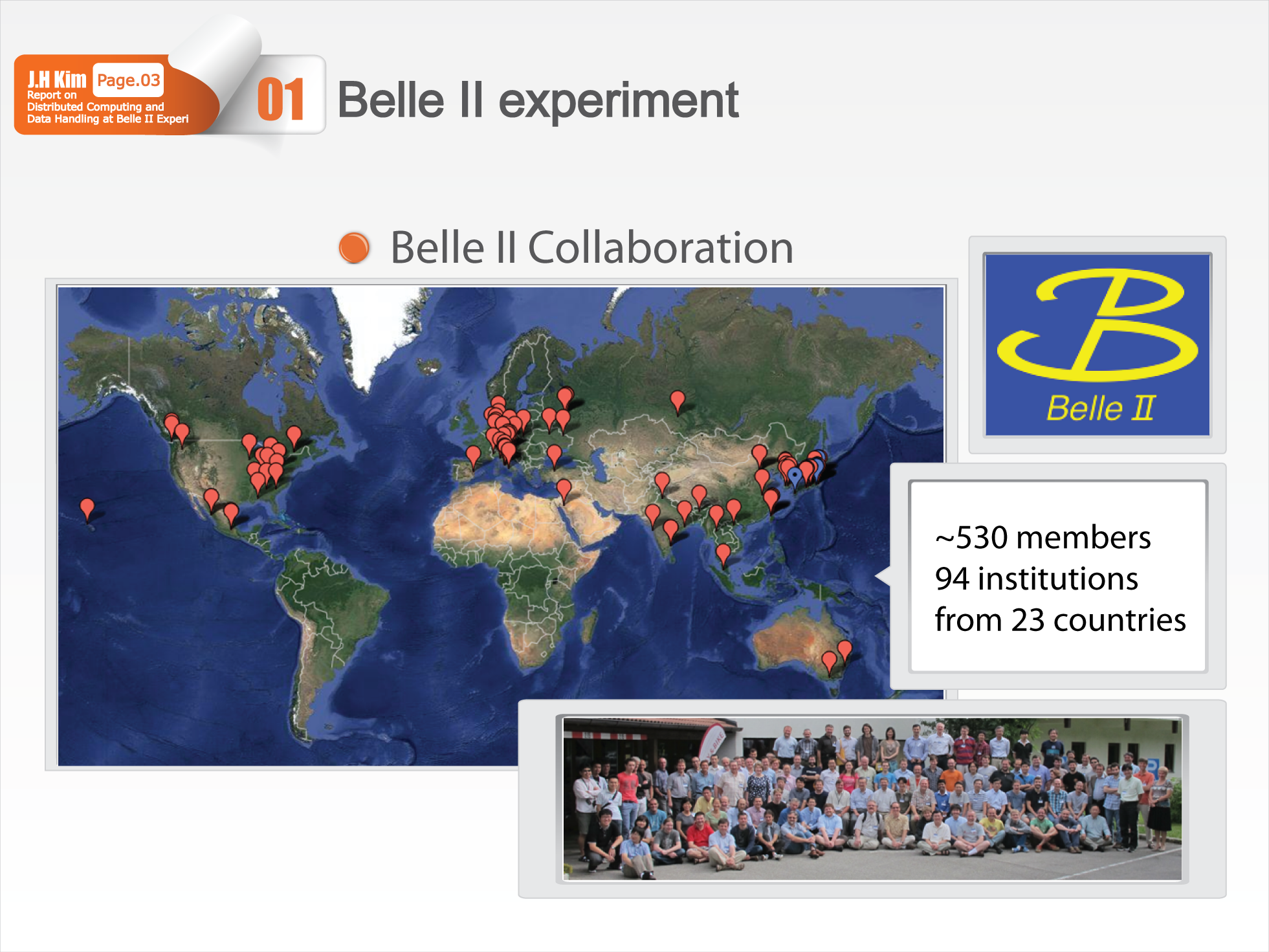 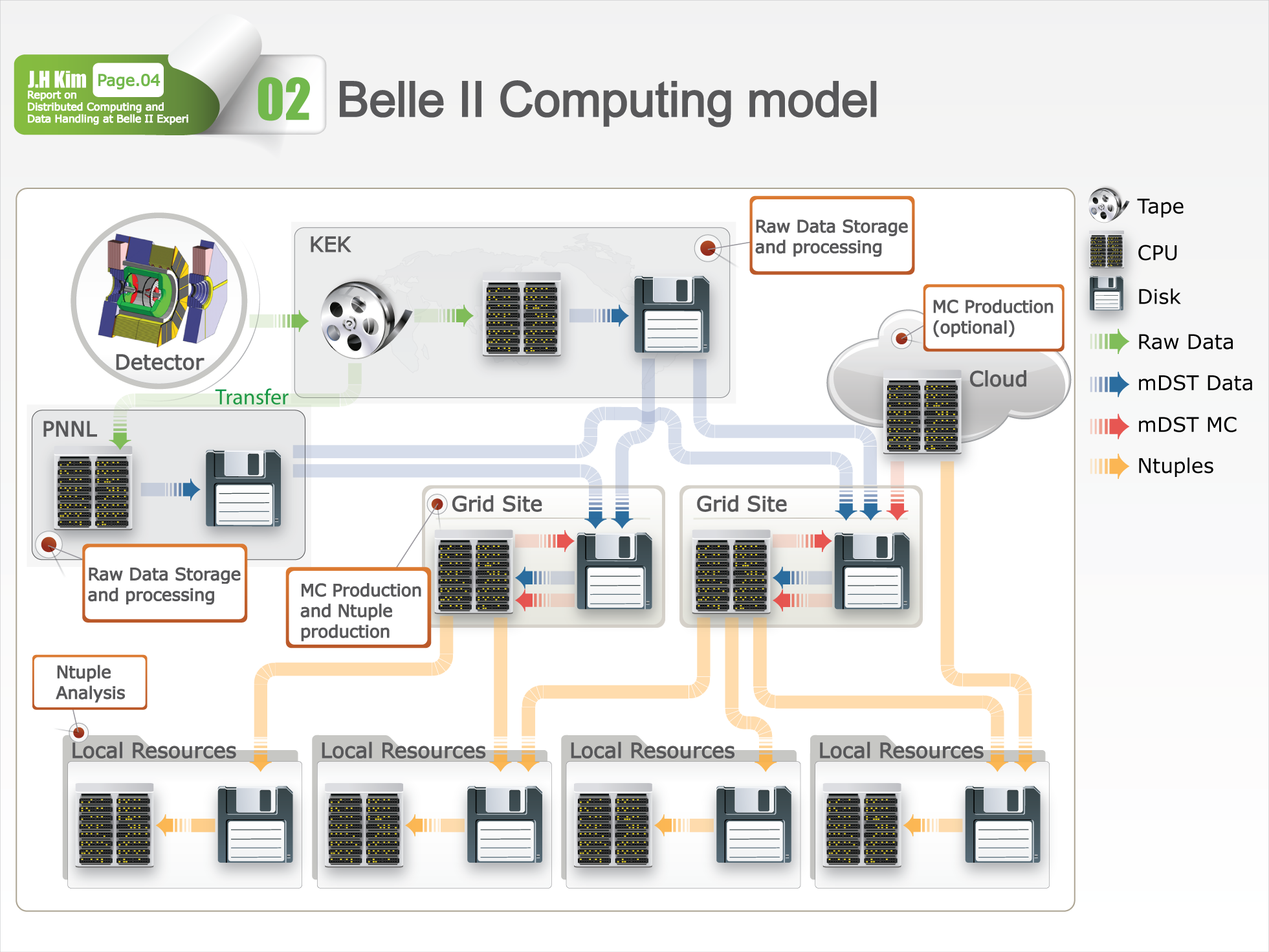 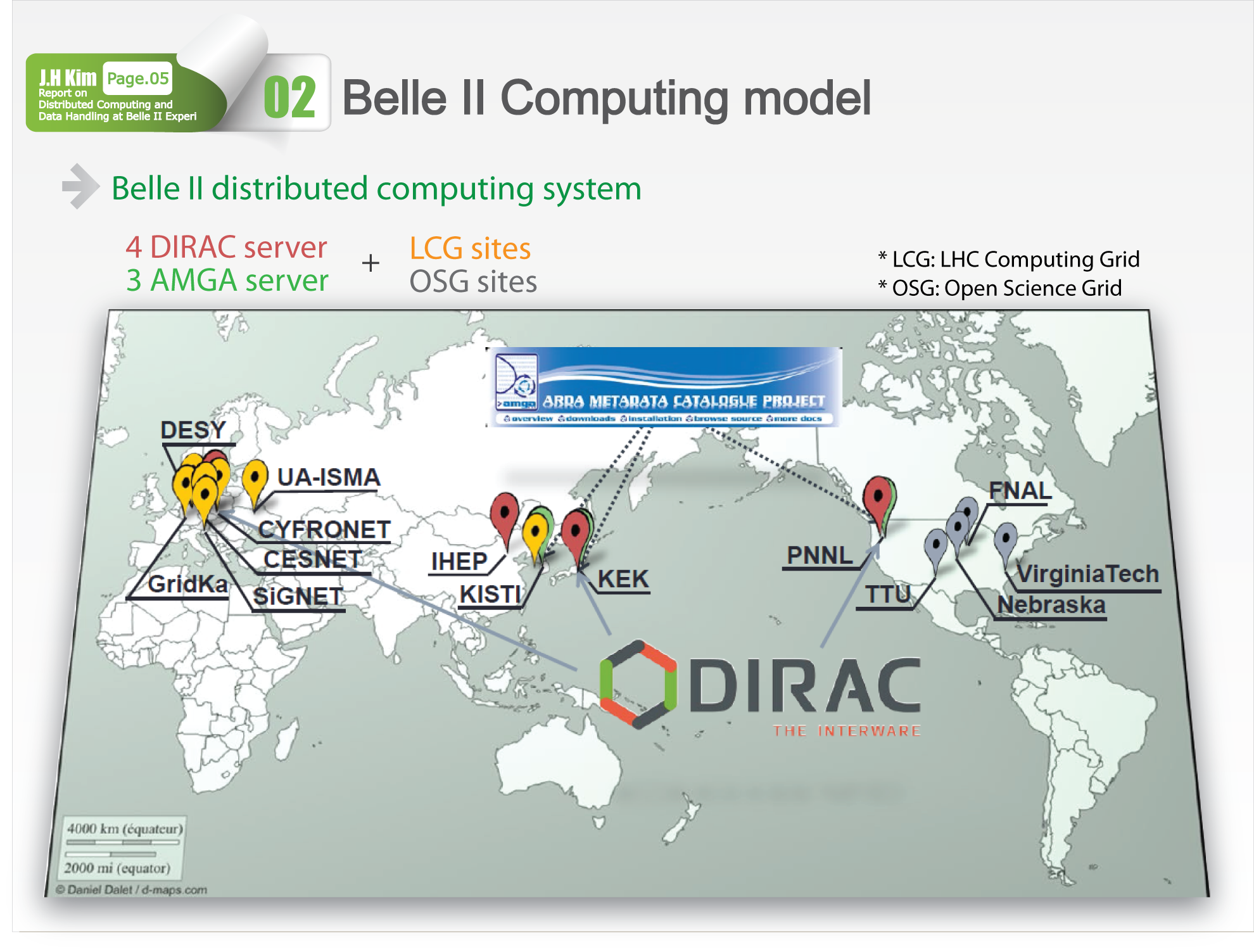 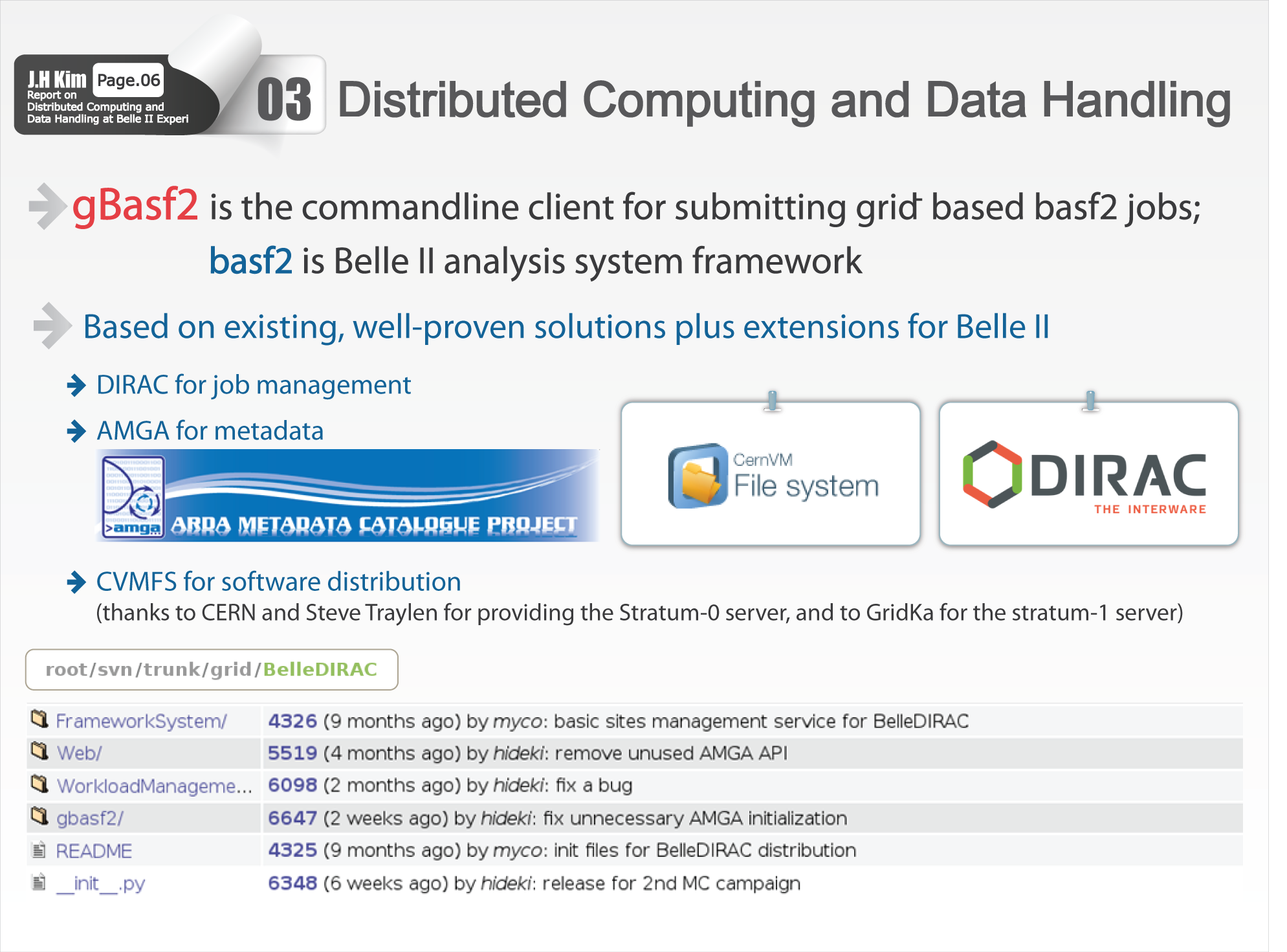 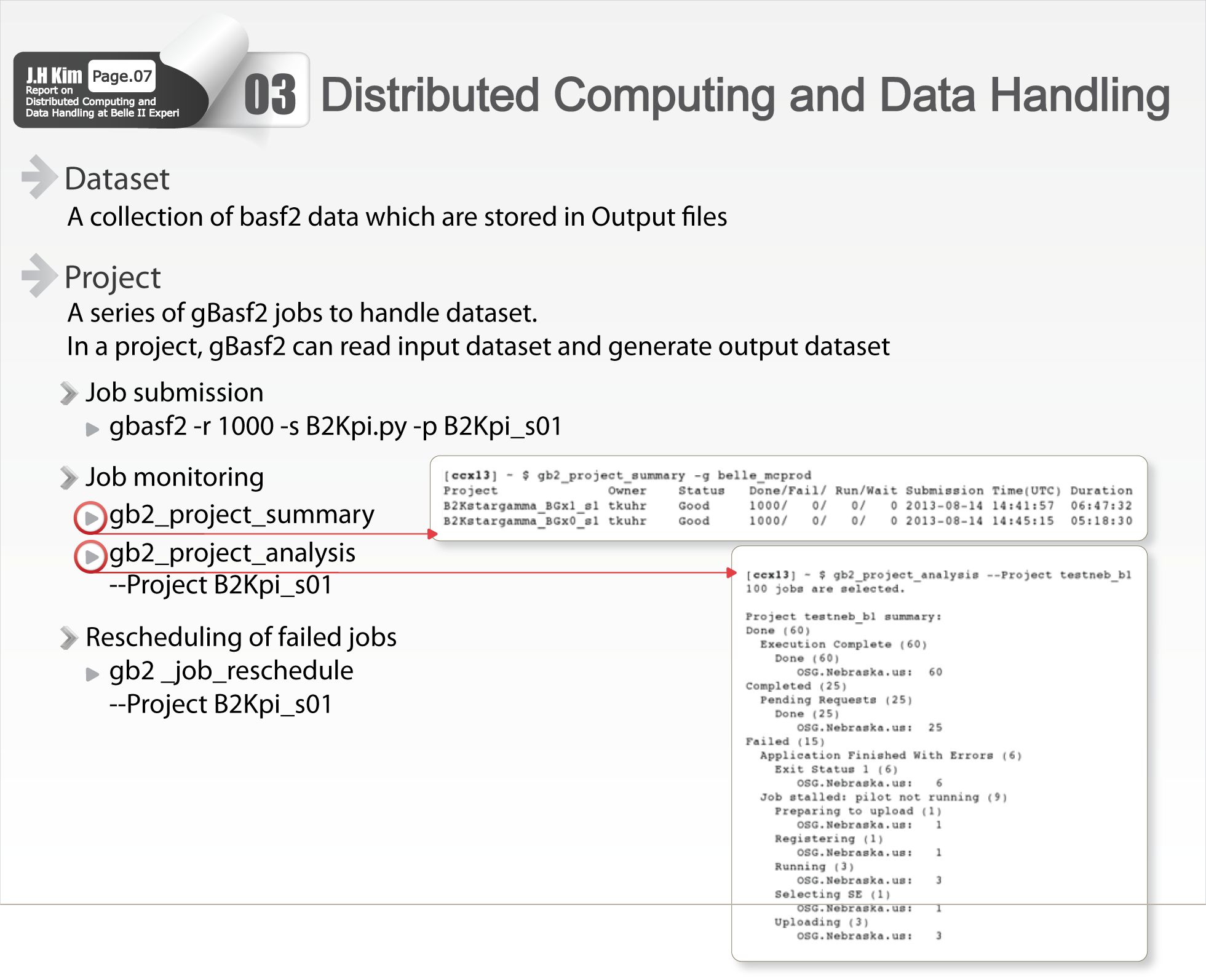 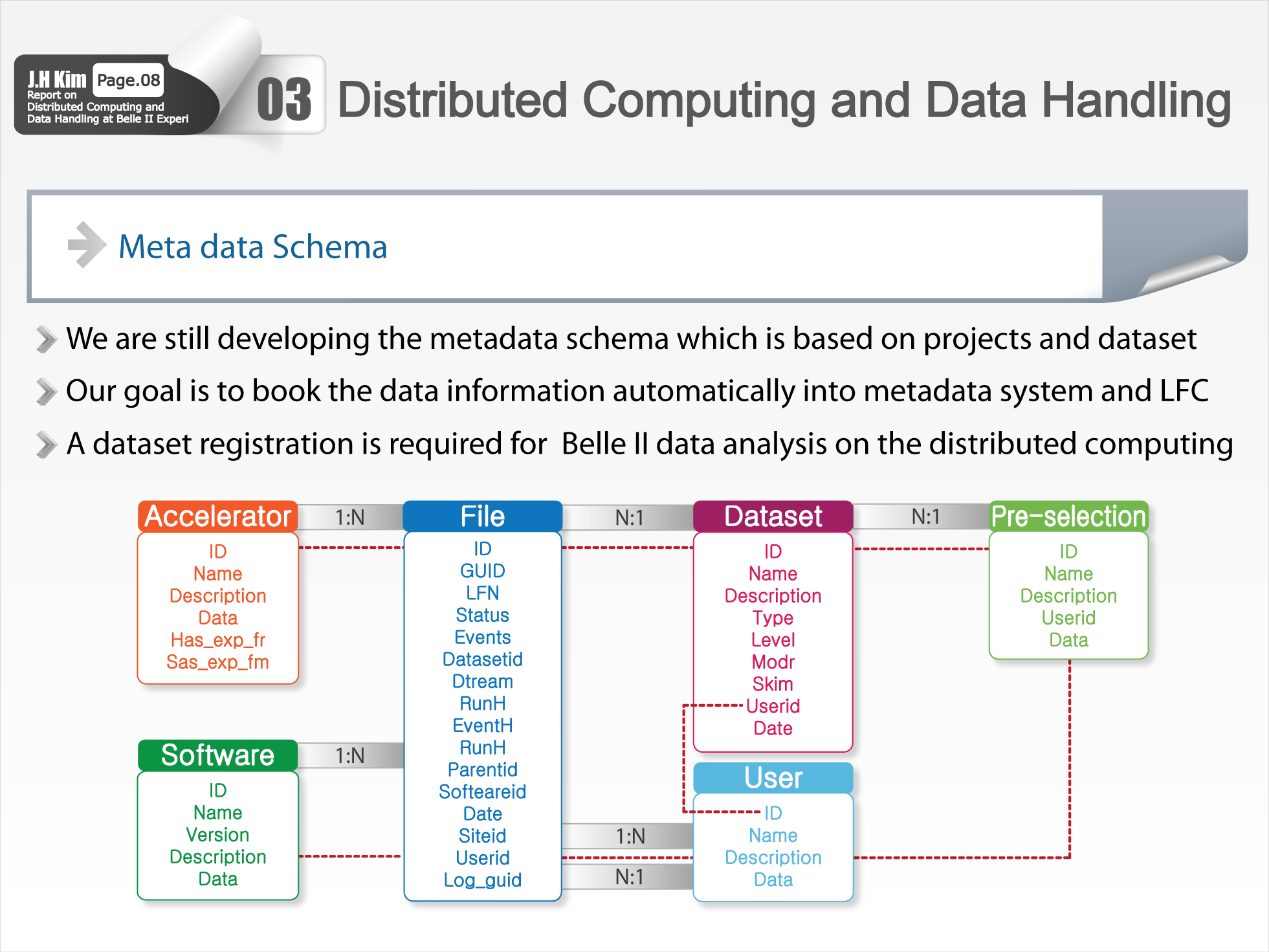 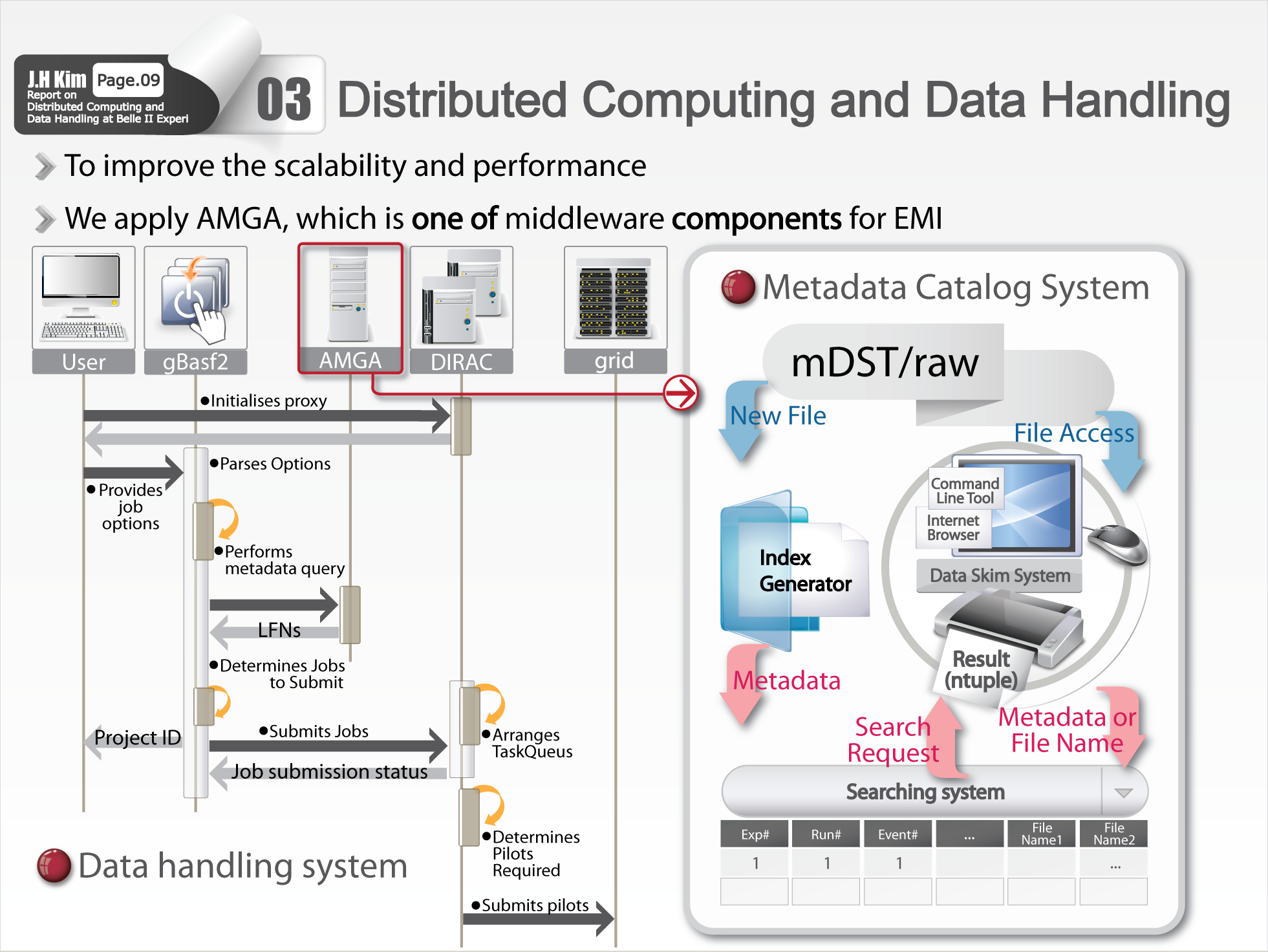 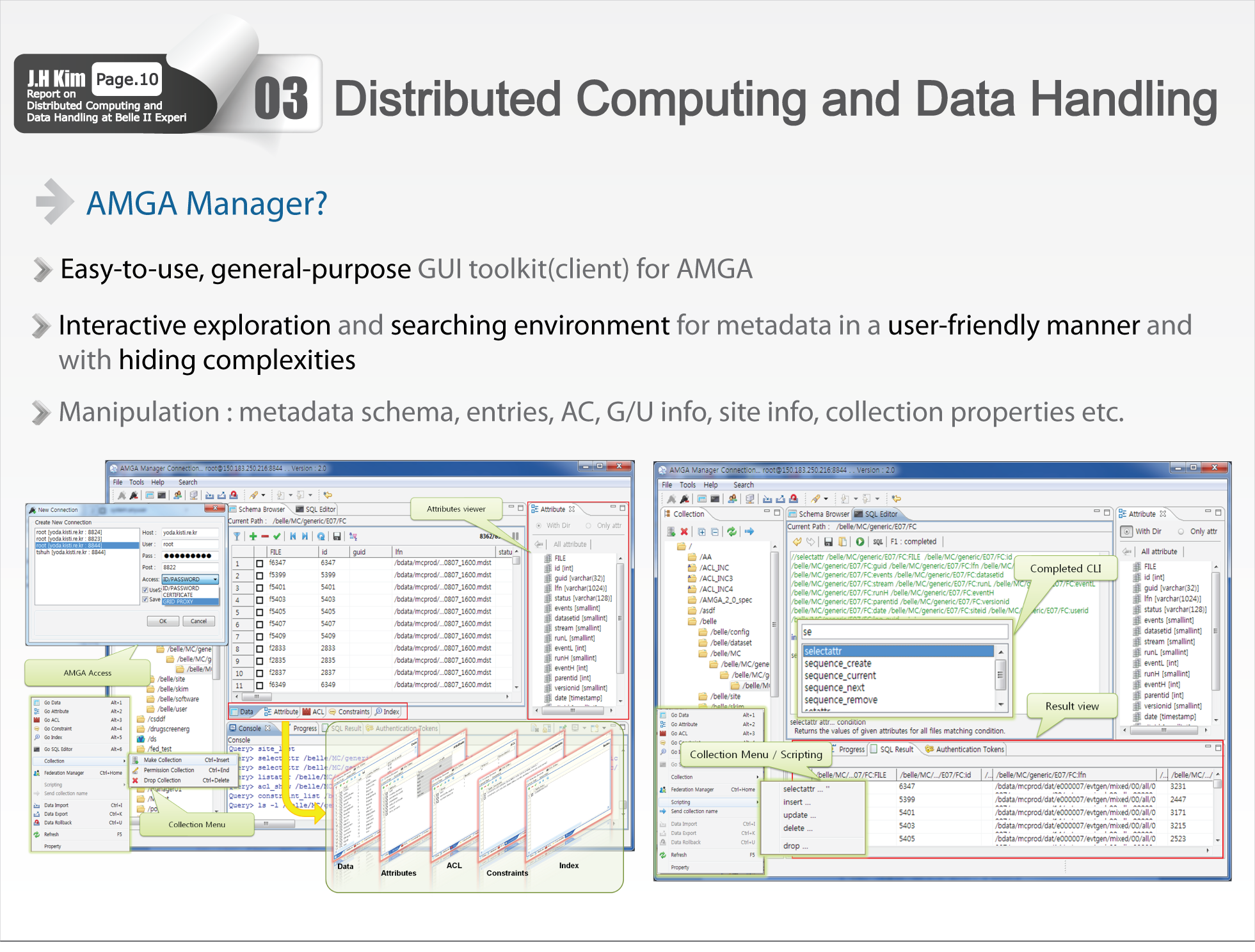 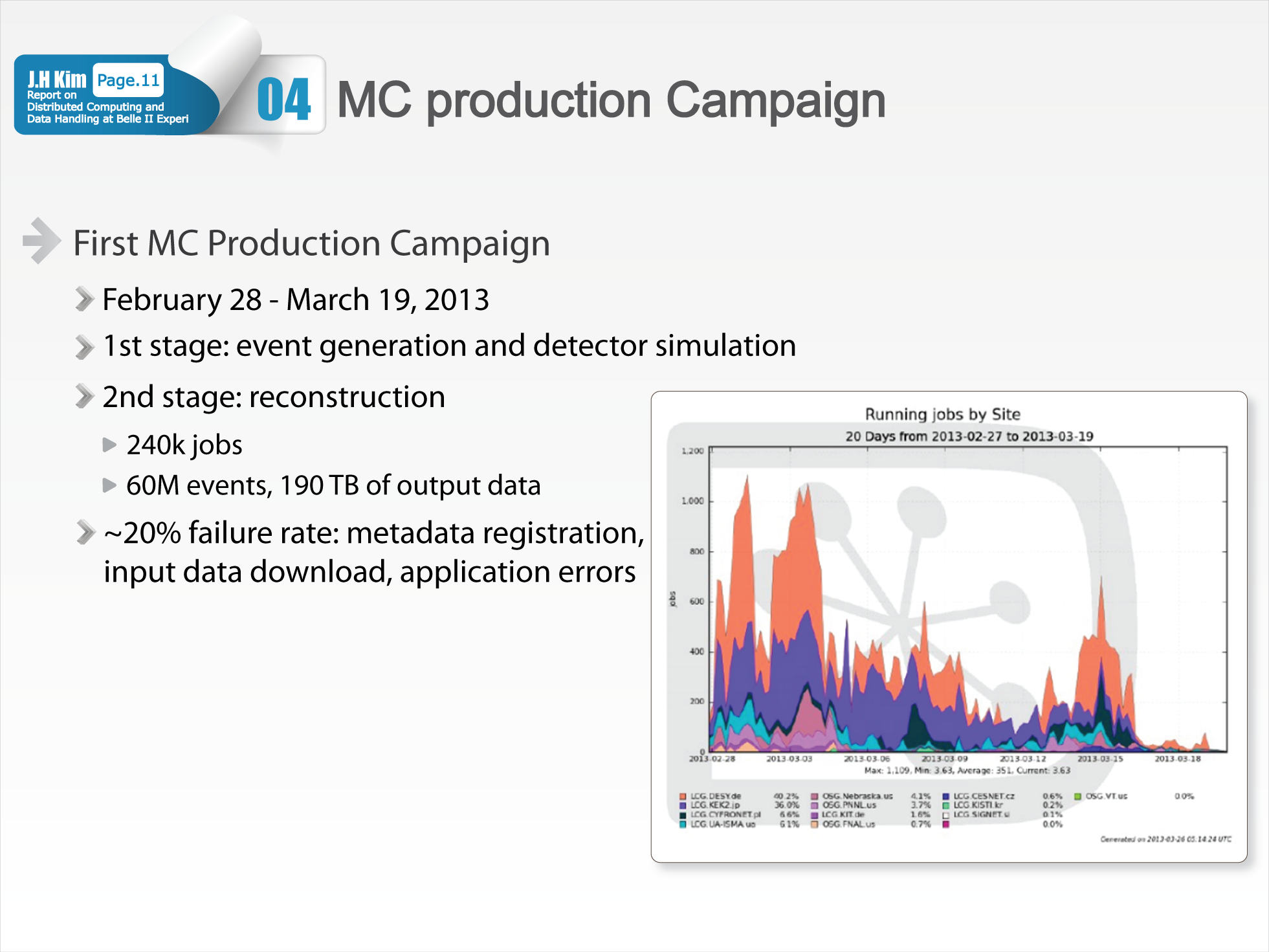 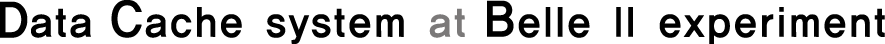 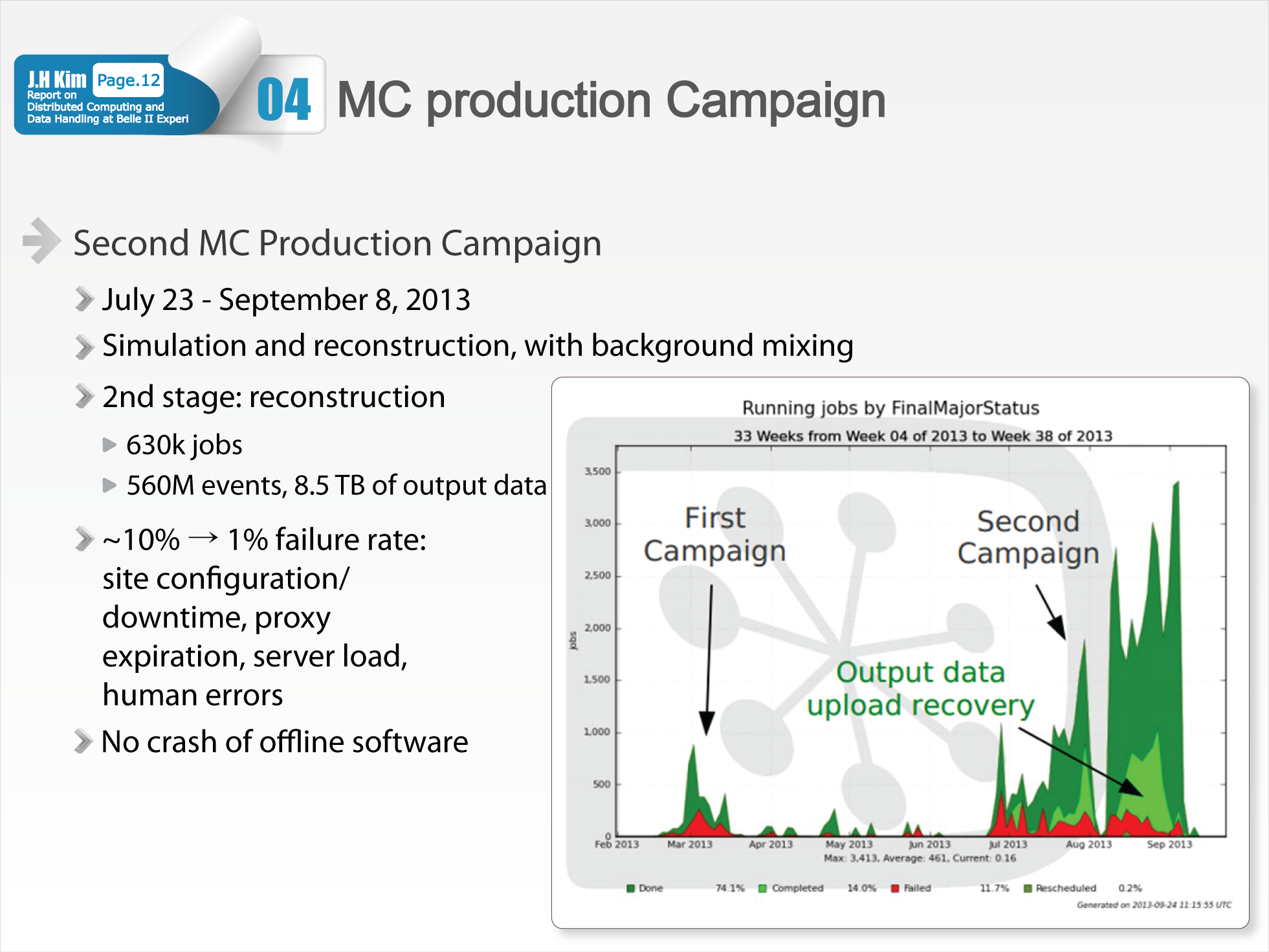 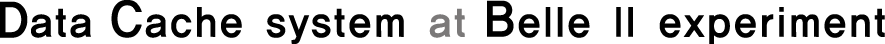 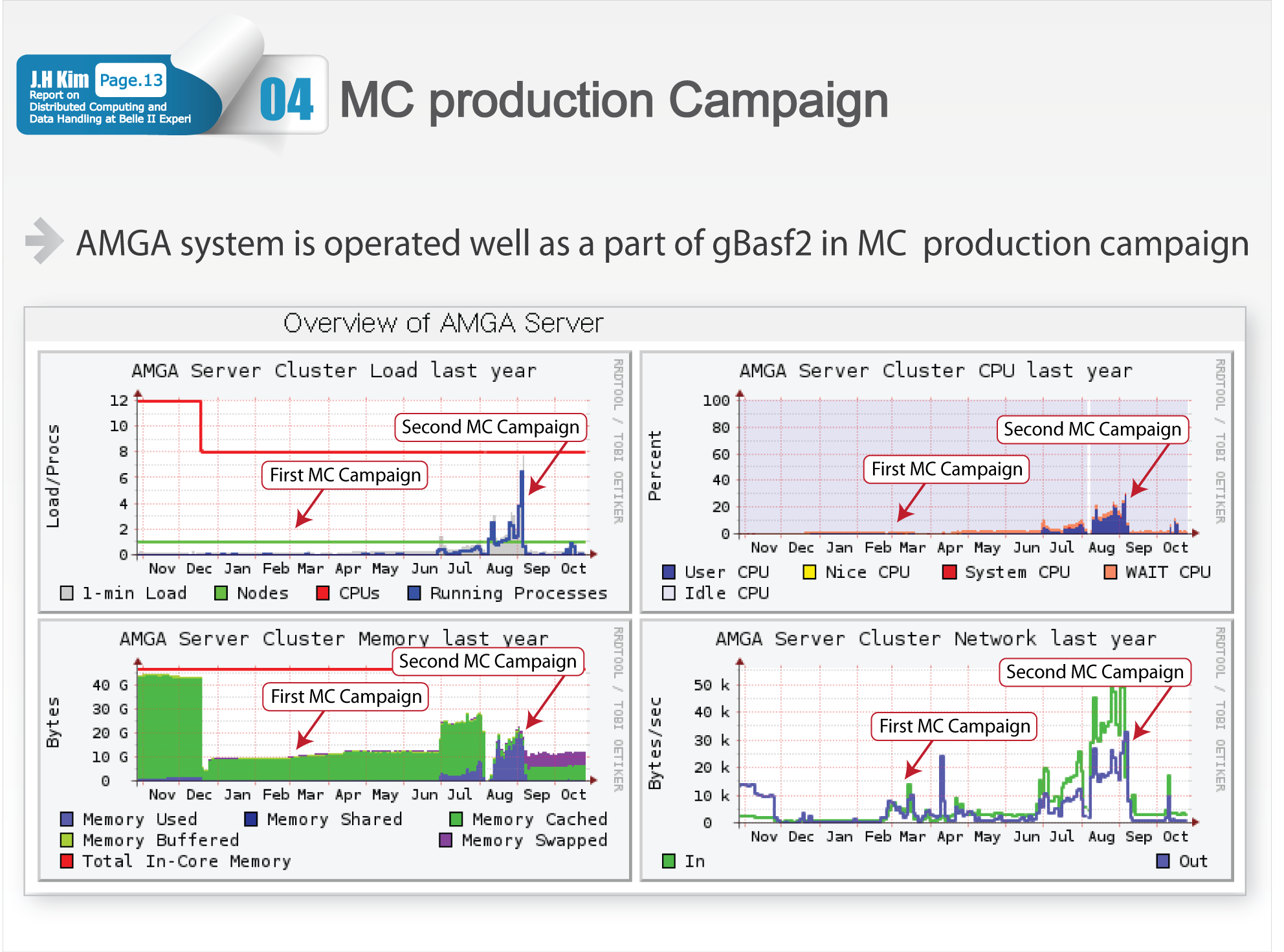 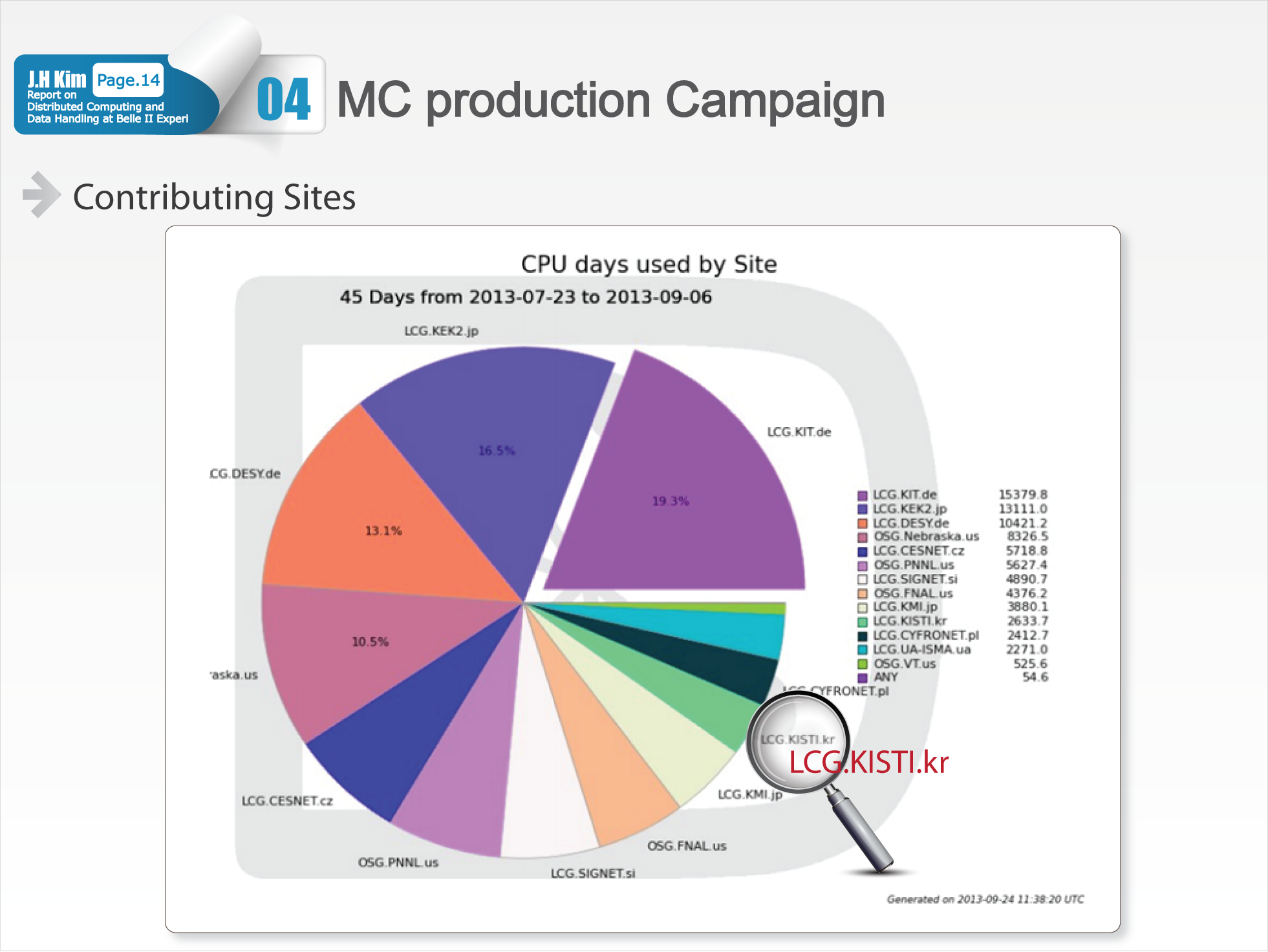 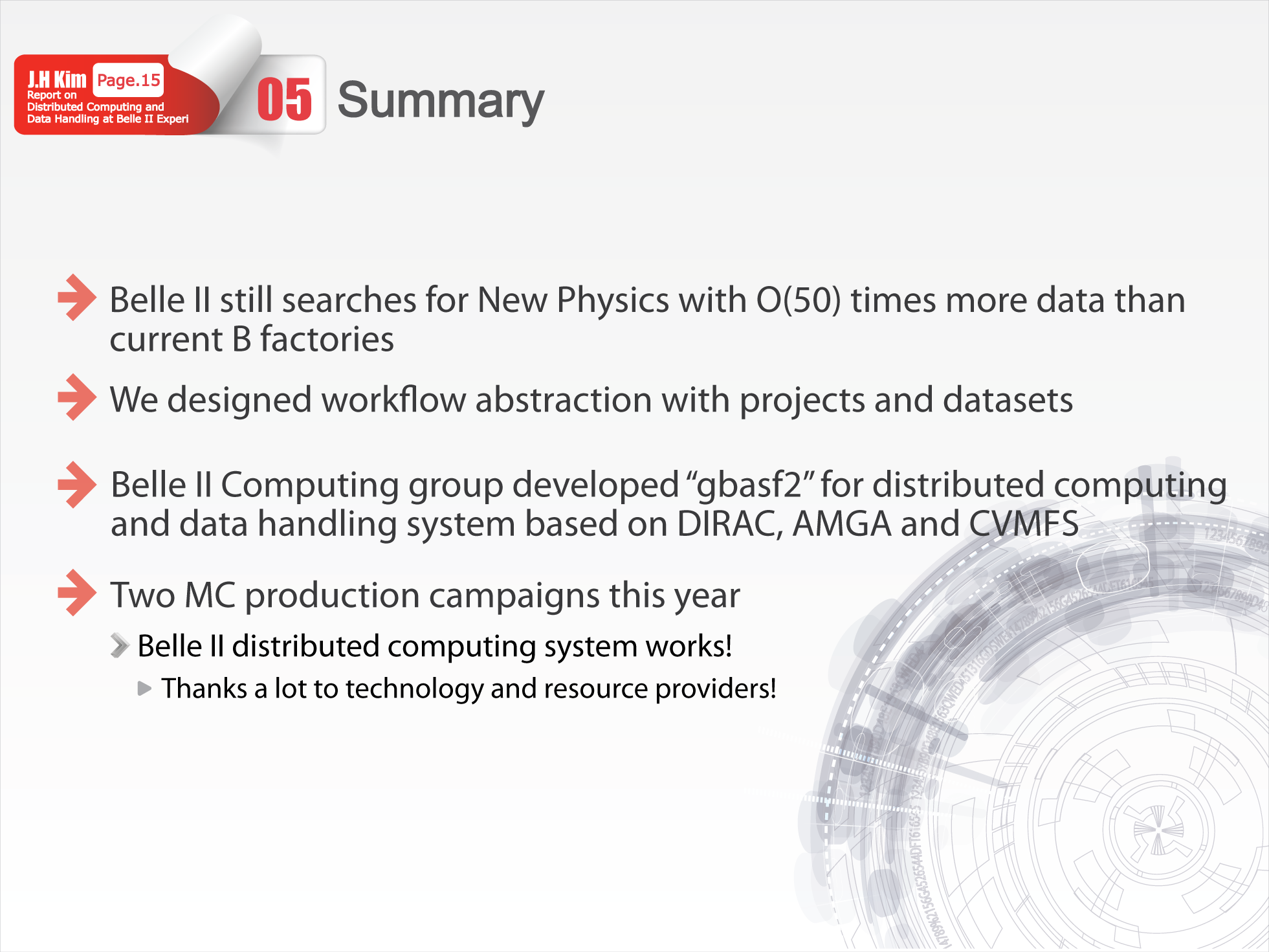 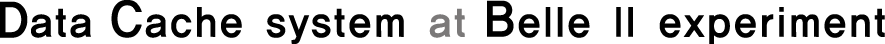 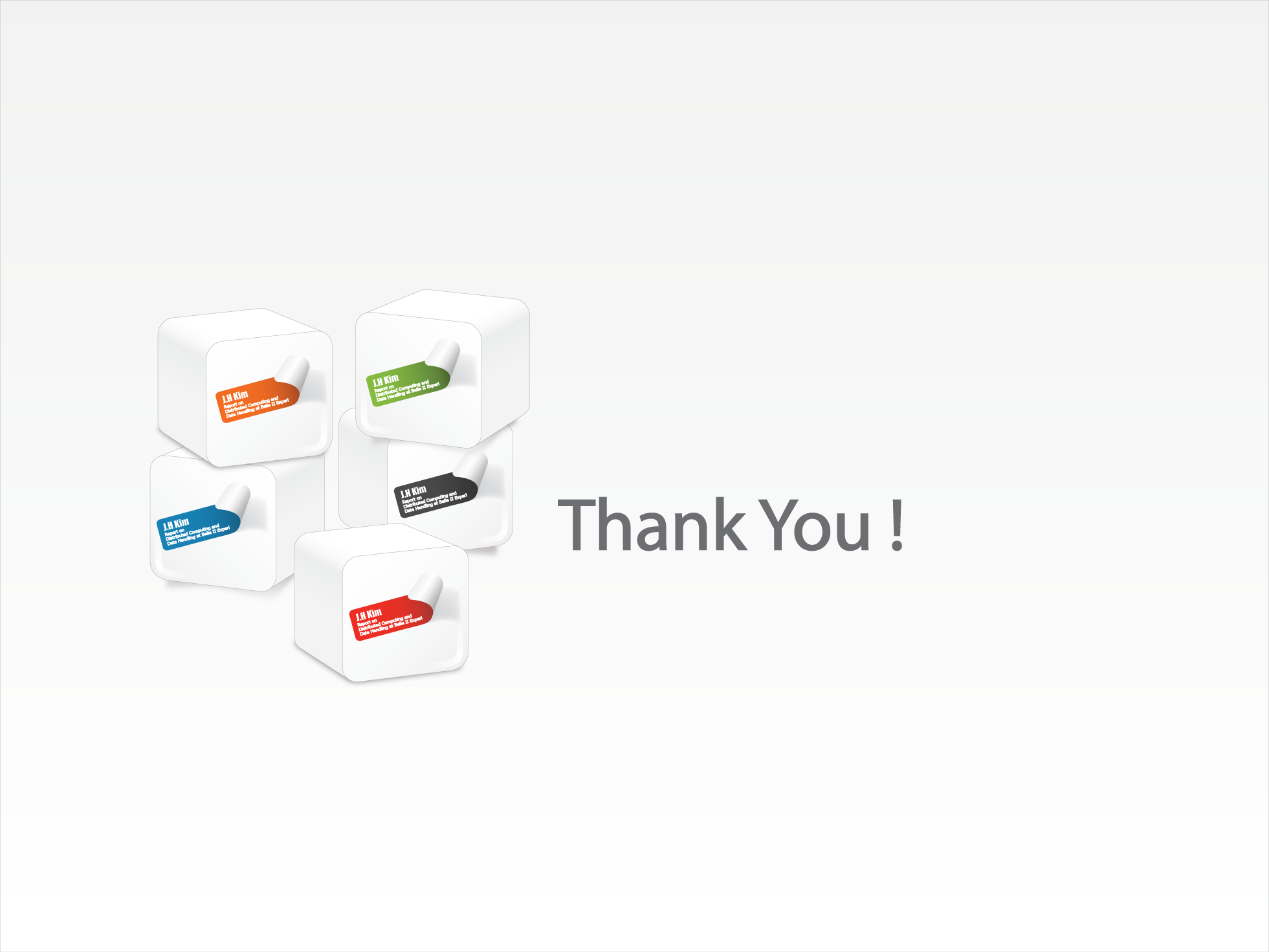